Фотоотчет к выставке проекта «Космические дали»
Воспитатели: Ивашина А.В. 
                  Леус Ю.А.
2019 г.
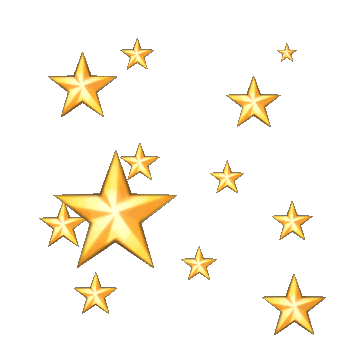 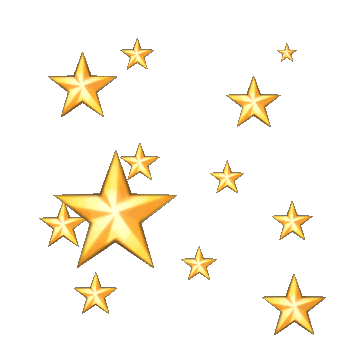 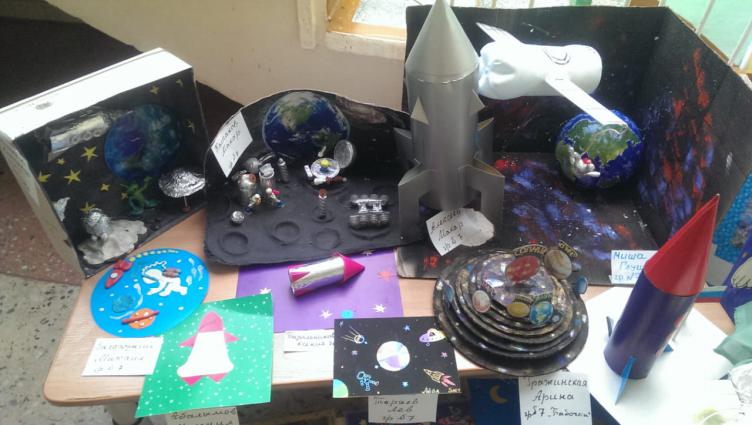 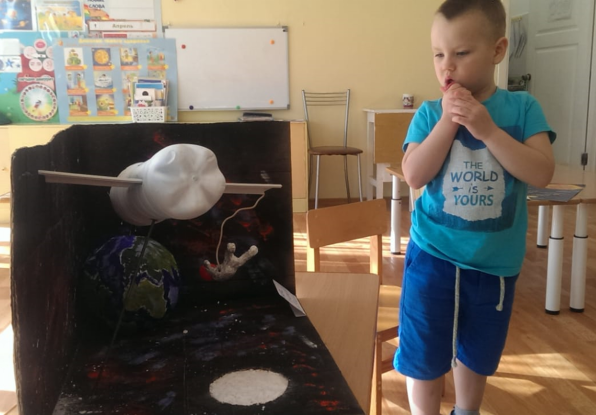 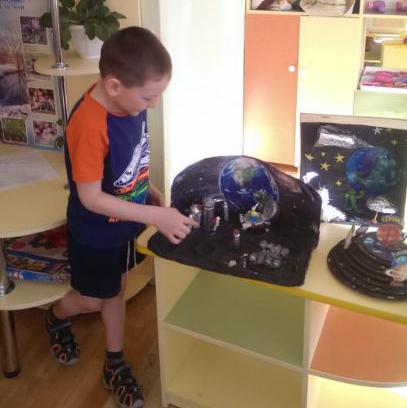 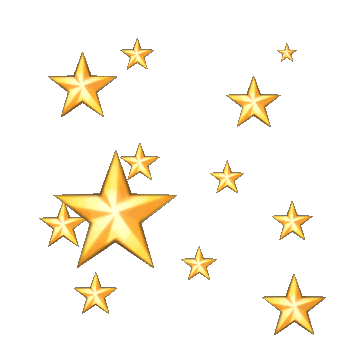 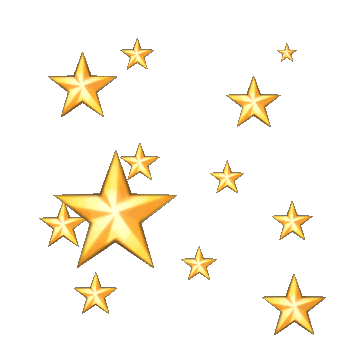 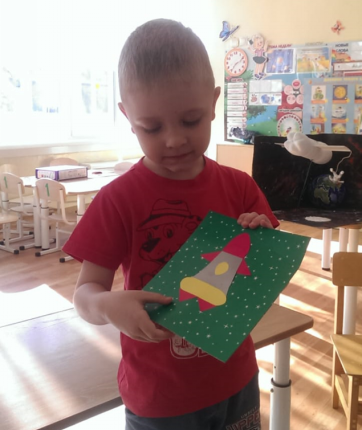 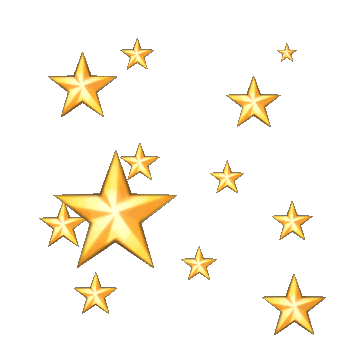 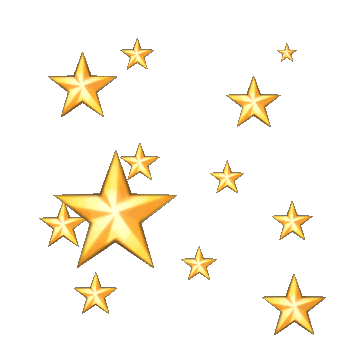 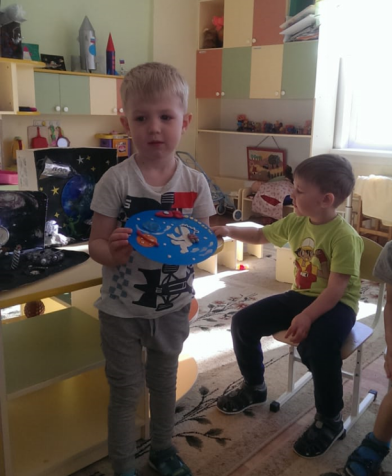 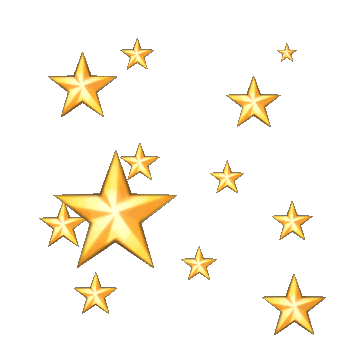 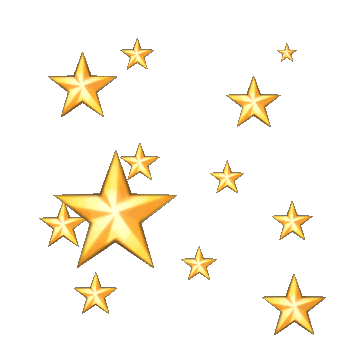 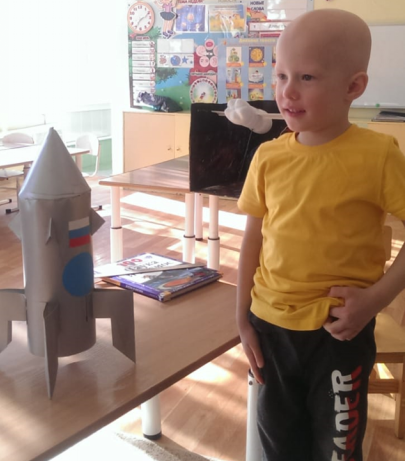 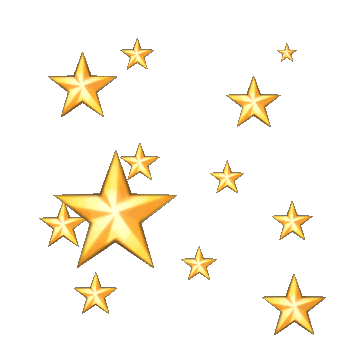 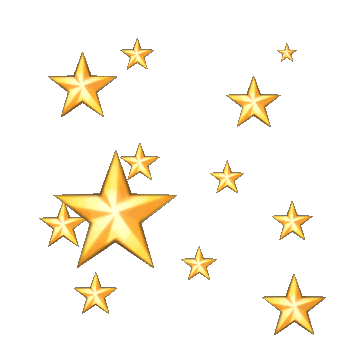 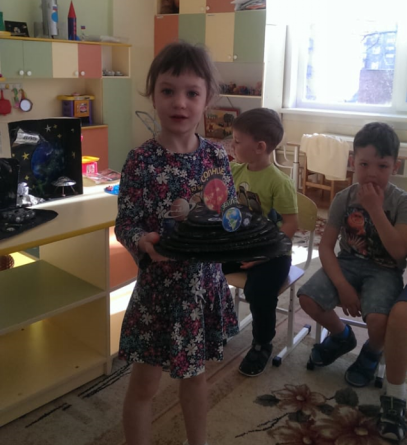 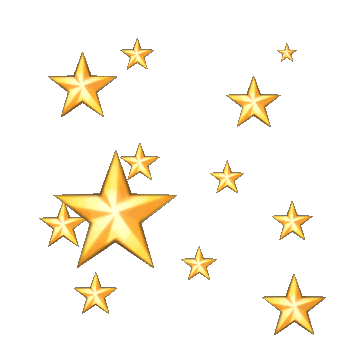 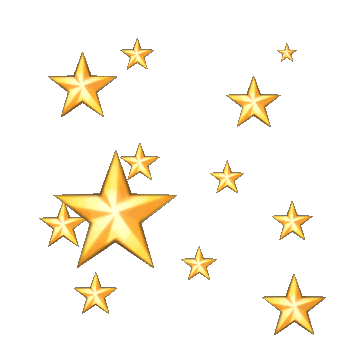 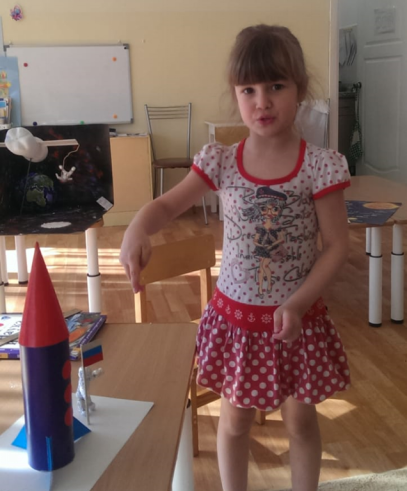 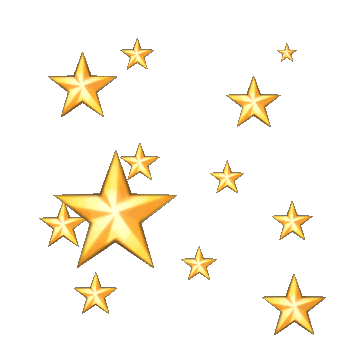 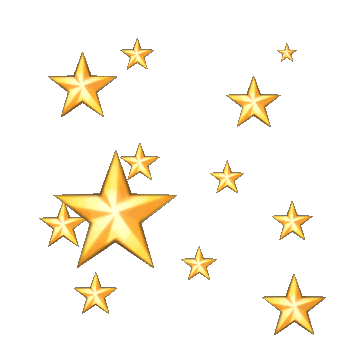 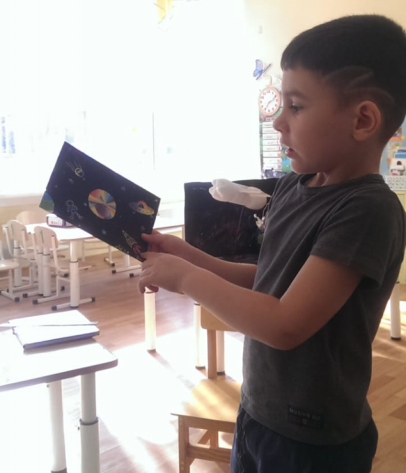 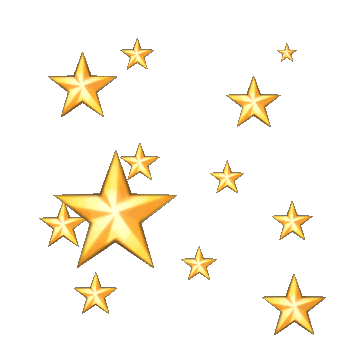 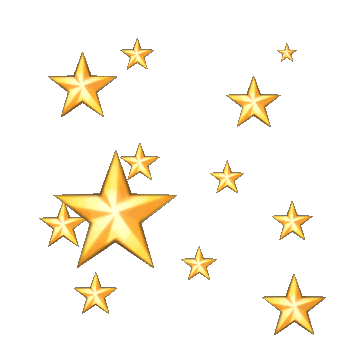 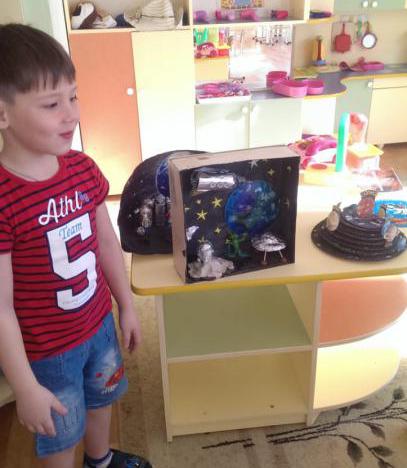 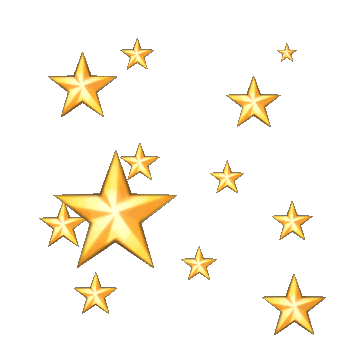 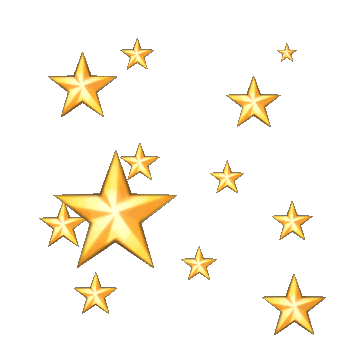 Совместная работа с детьми
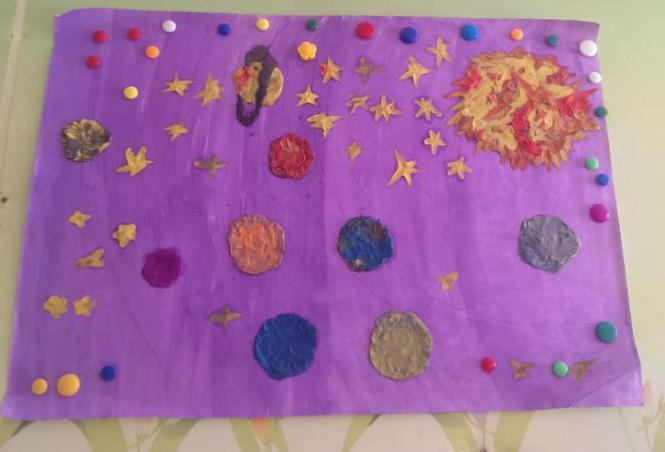 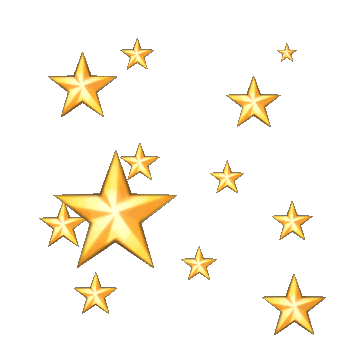 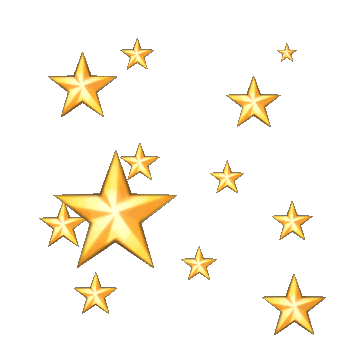 Спасибо за внимание!